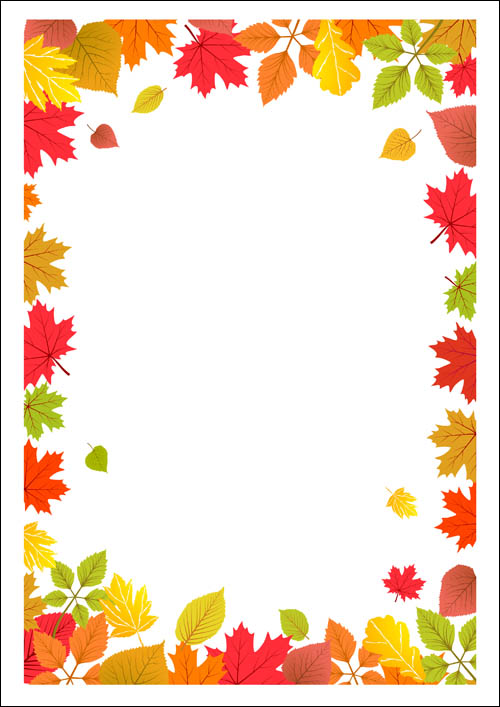 Мастер-класс 
от Натальи Владимировны 
Марковой-Паскаль
ЗАКАТ
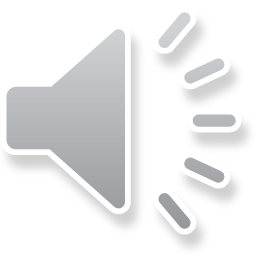 Для мастер-класса нам понадобиться: 
гуашь, кисти, акварельная бумага
На акварельную бумагу наносим белую гуашь, растушевывая по всей бумаге
Далее на белую бумагу наносим красную и голубую краску, изображая горизонт
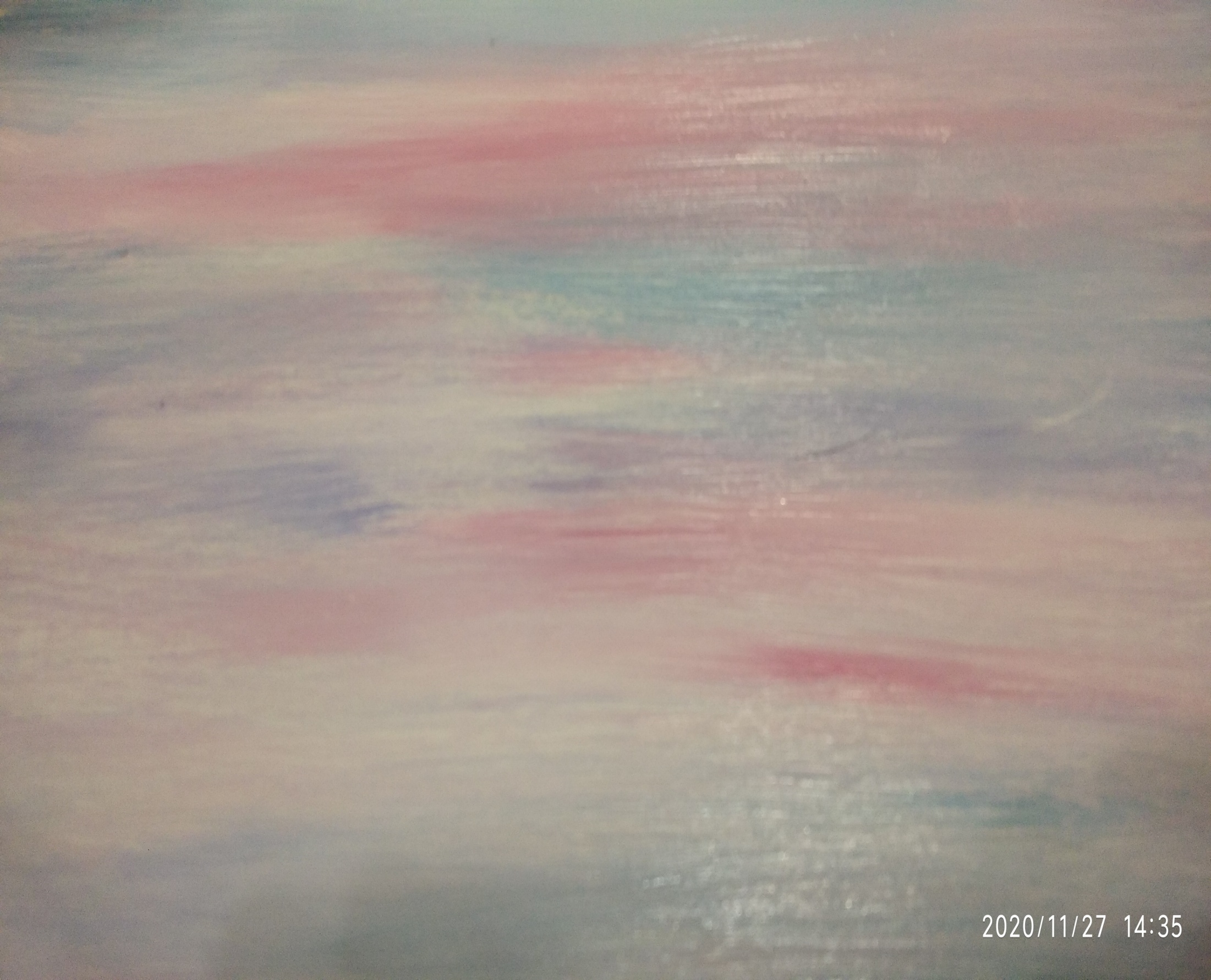 Точечными движениями кисти наносим голубую краску изображая мираж леса на горизонте
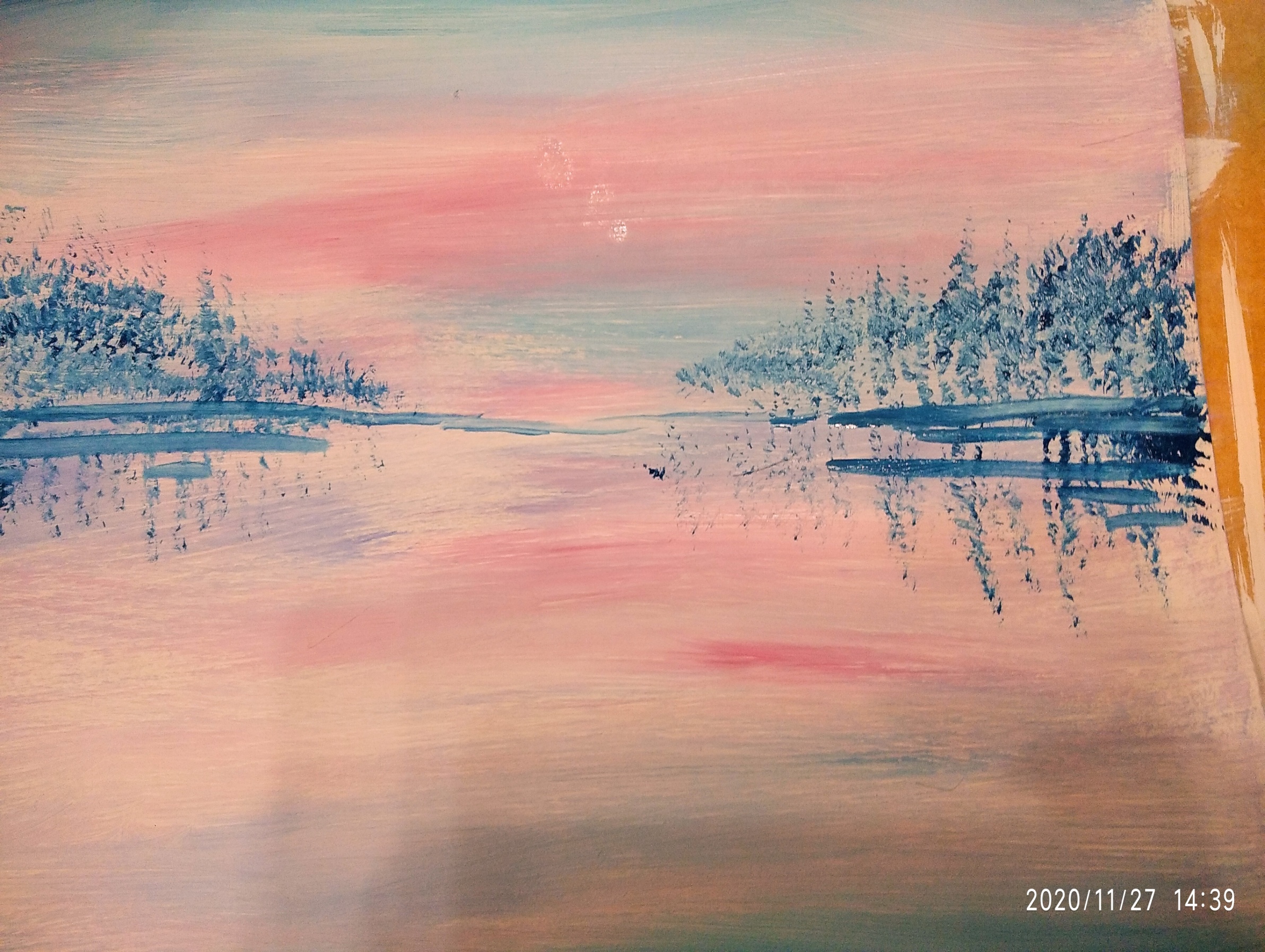 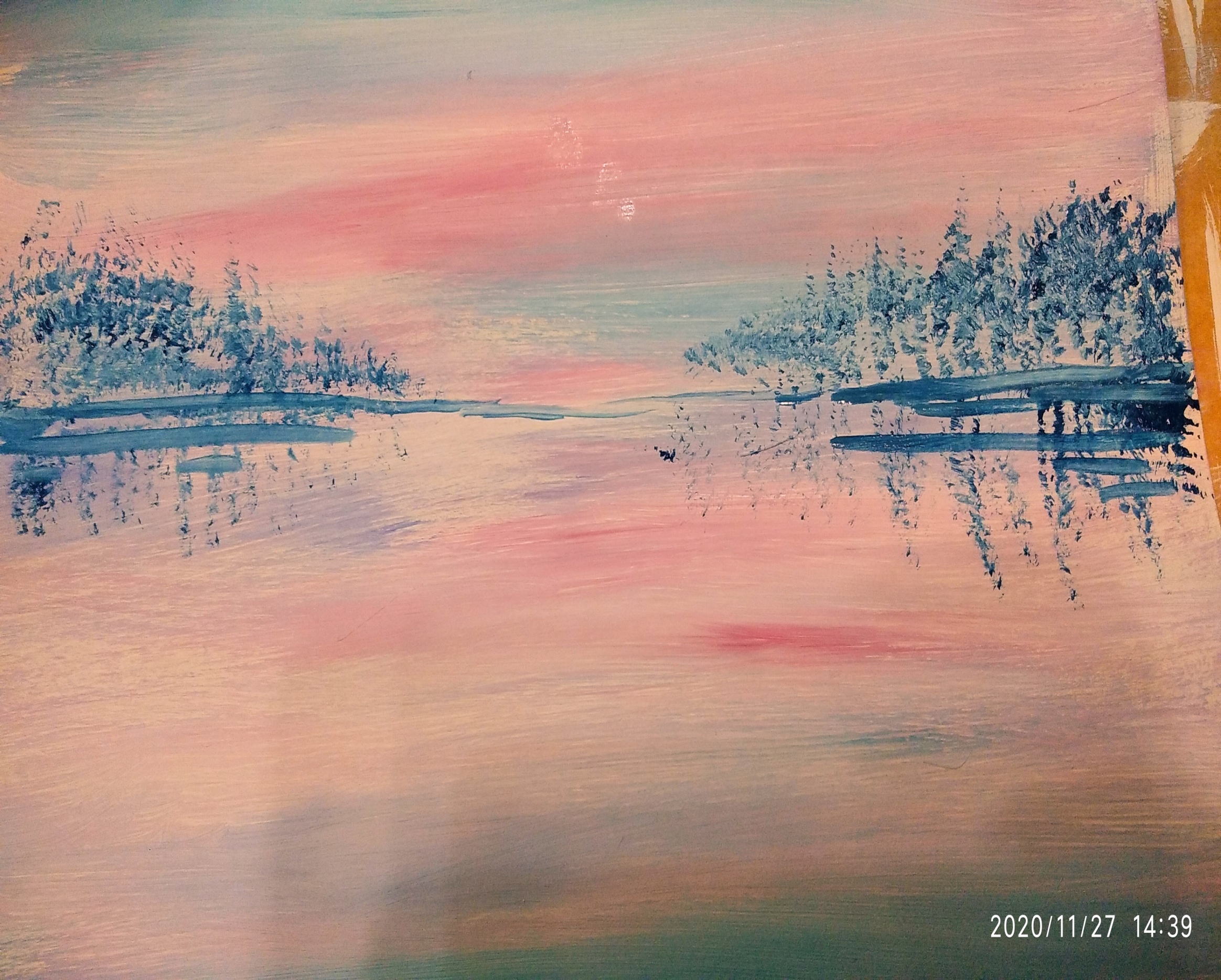 Коричневой гуашью в левом нижнем углу рисуем дерево и сухие веточки у самого корня
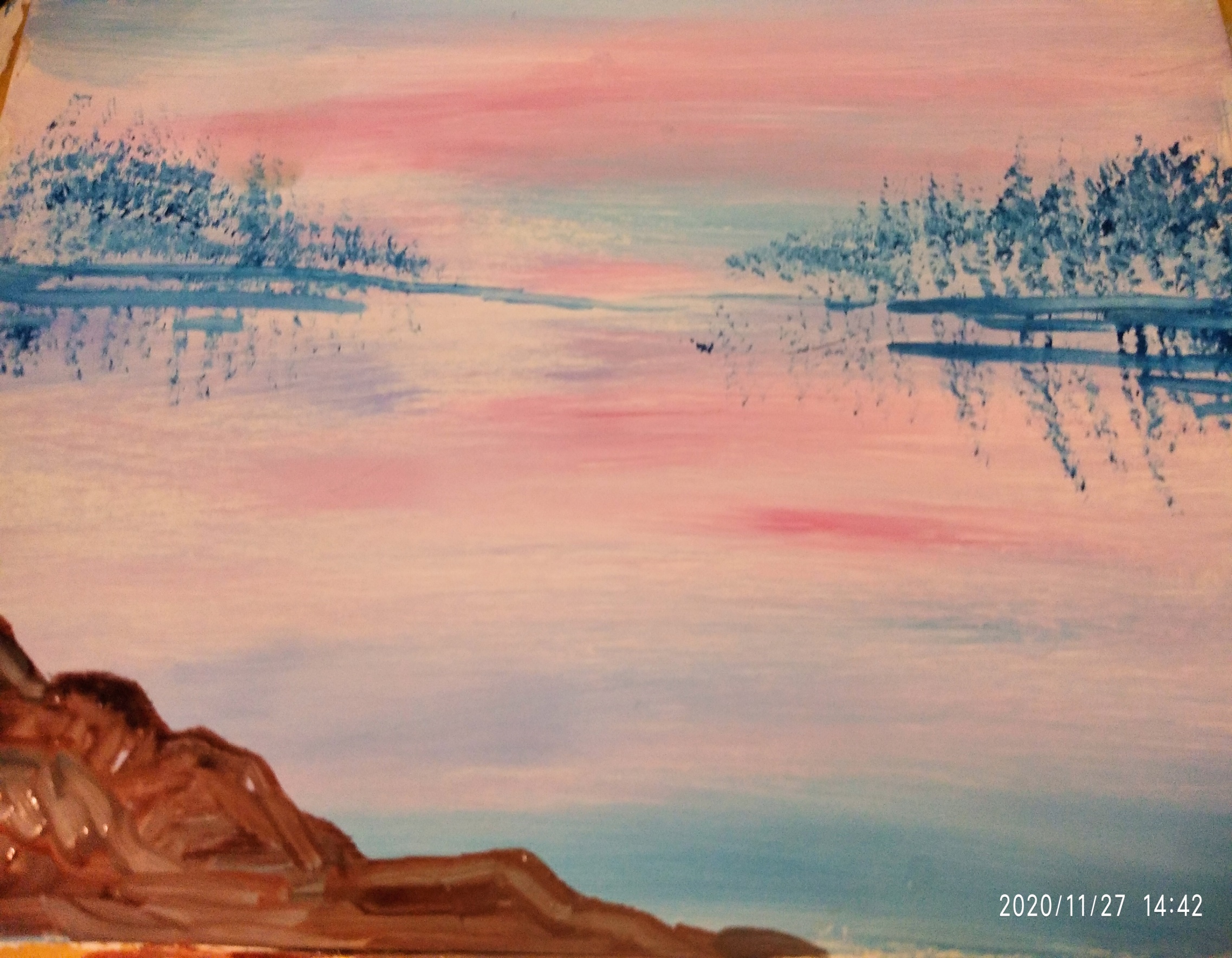 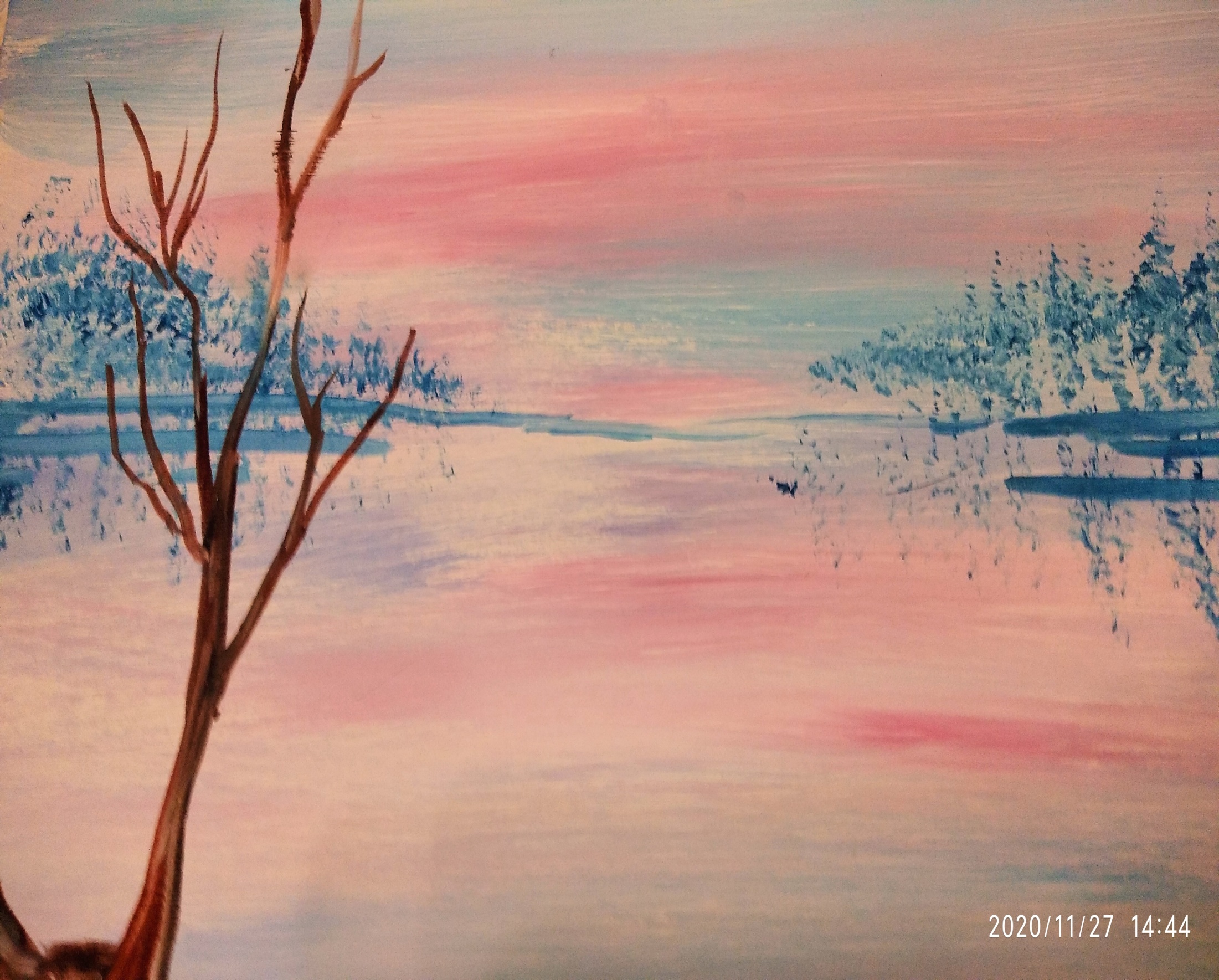 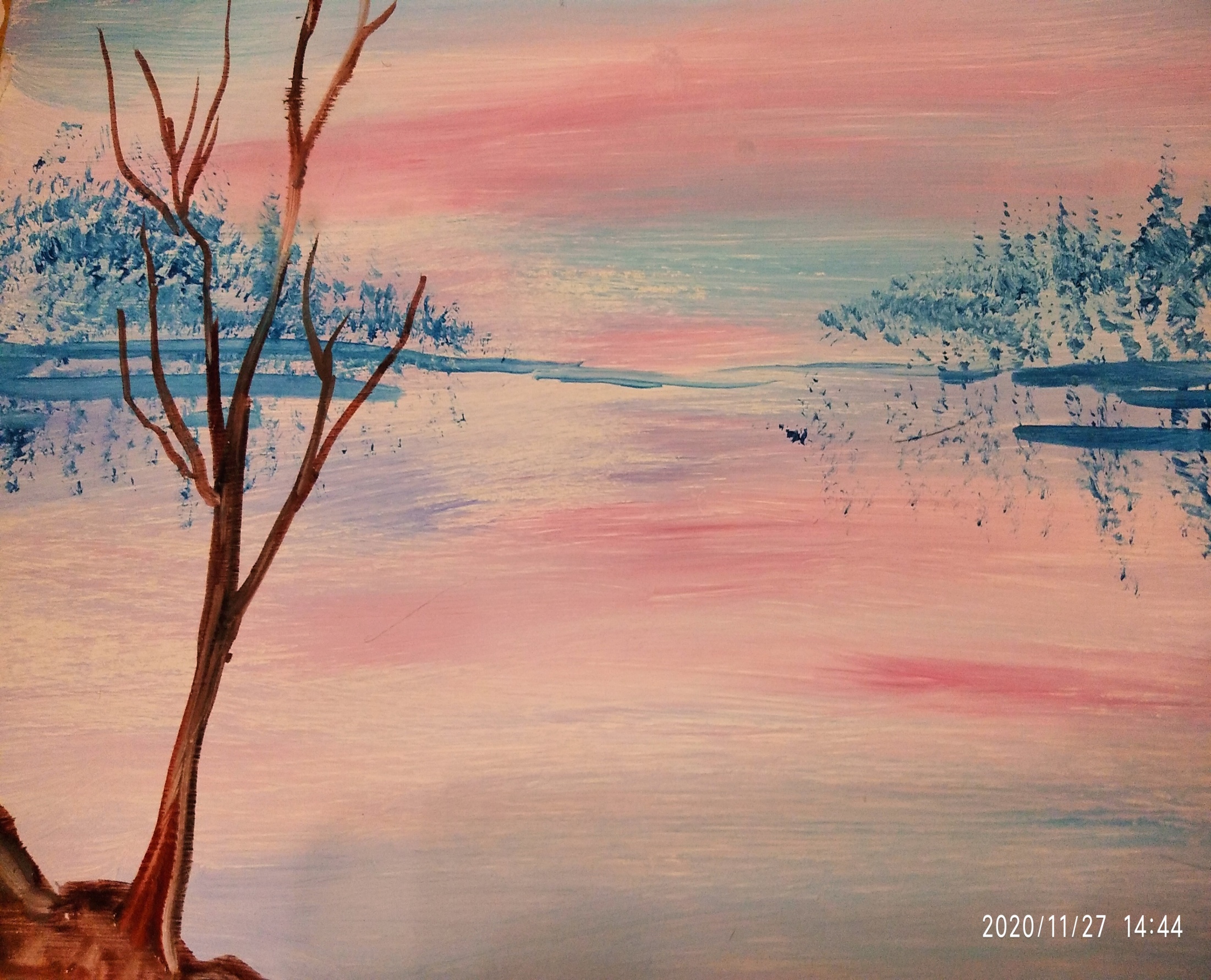 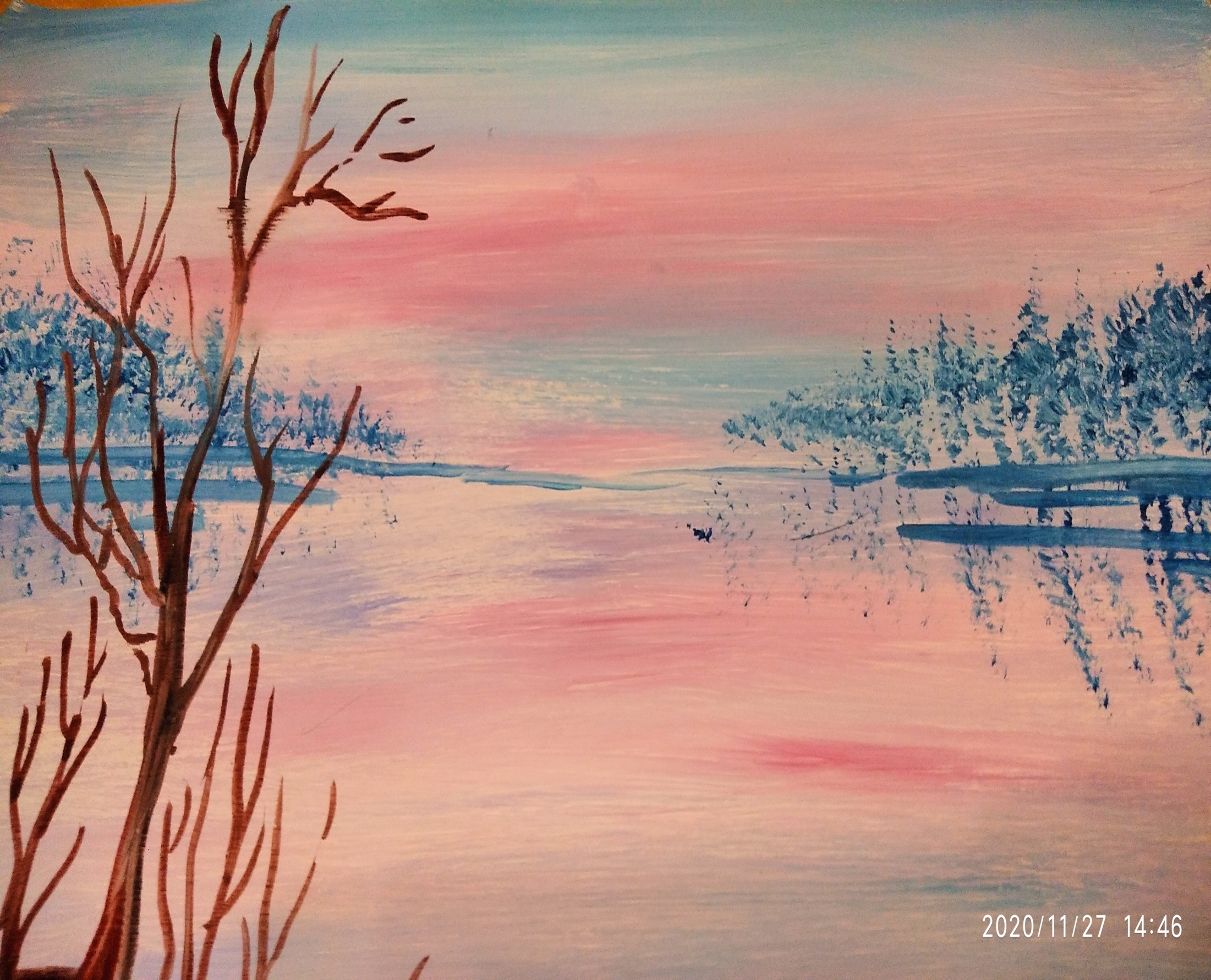 Точечными движениями кисти рисуем крону дерева: берем красно-оранжевую гуашь и наносим на уже готовое дерево
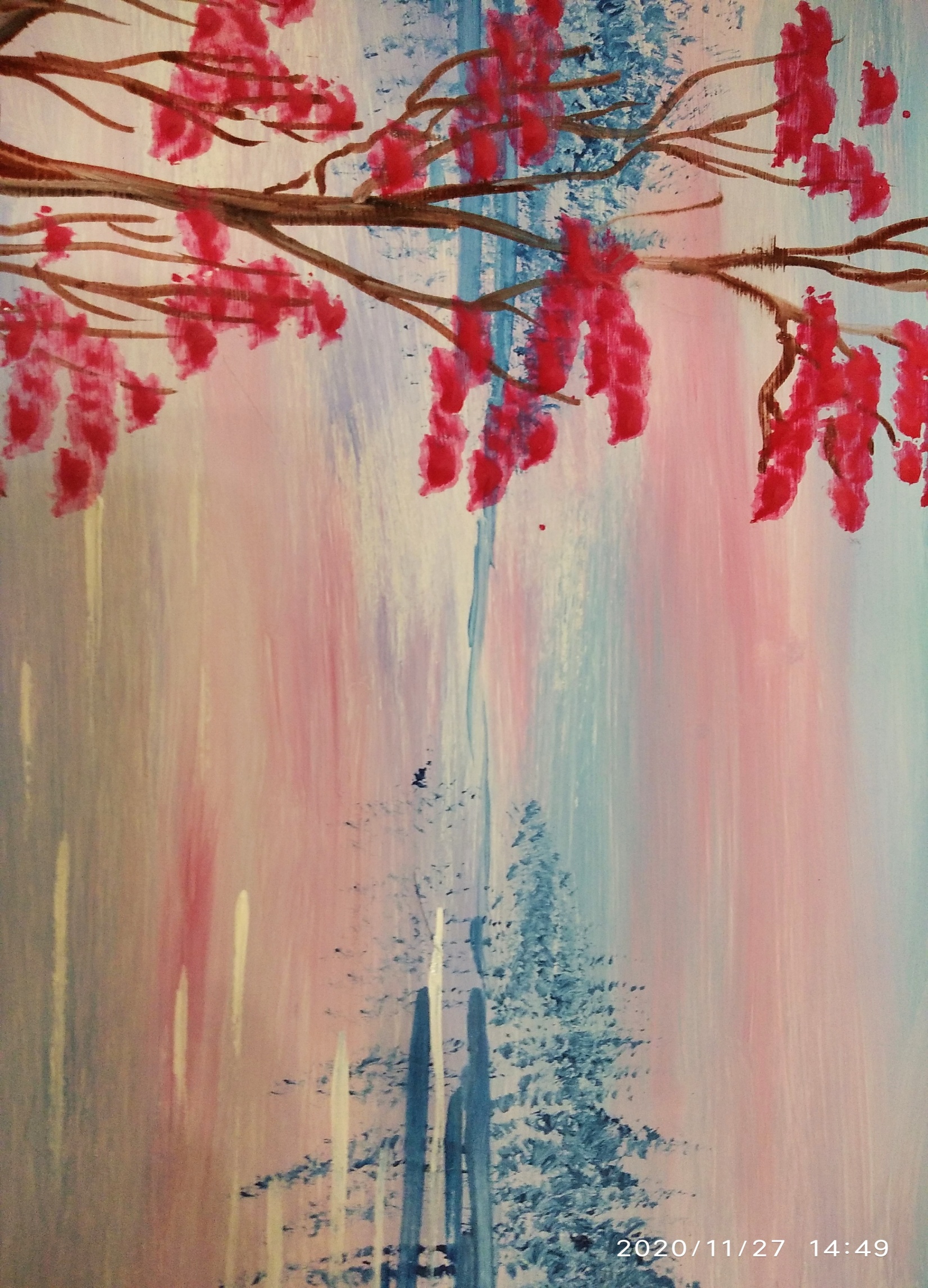 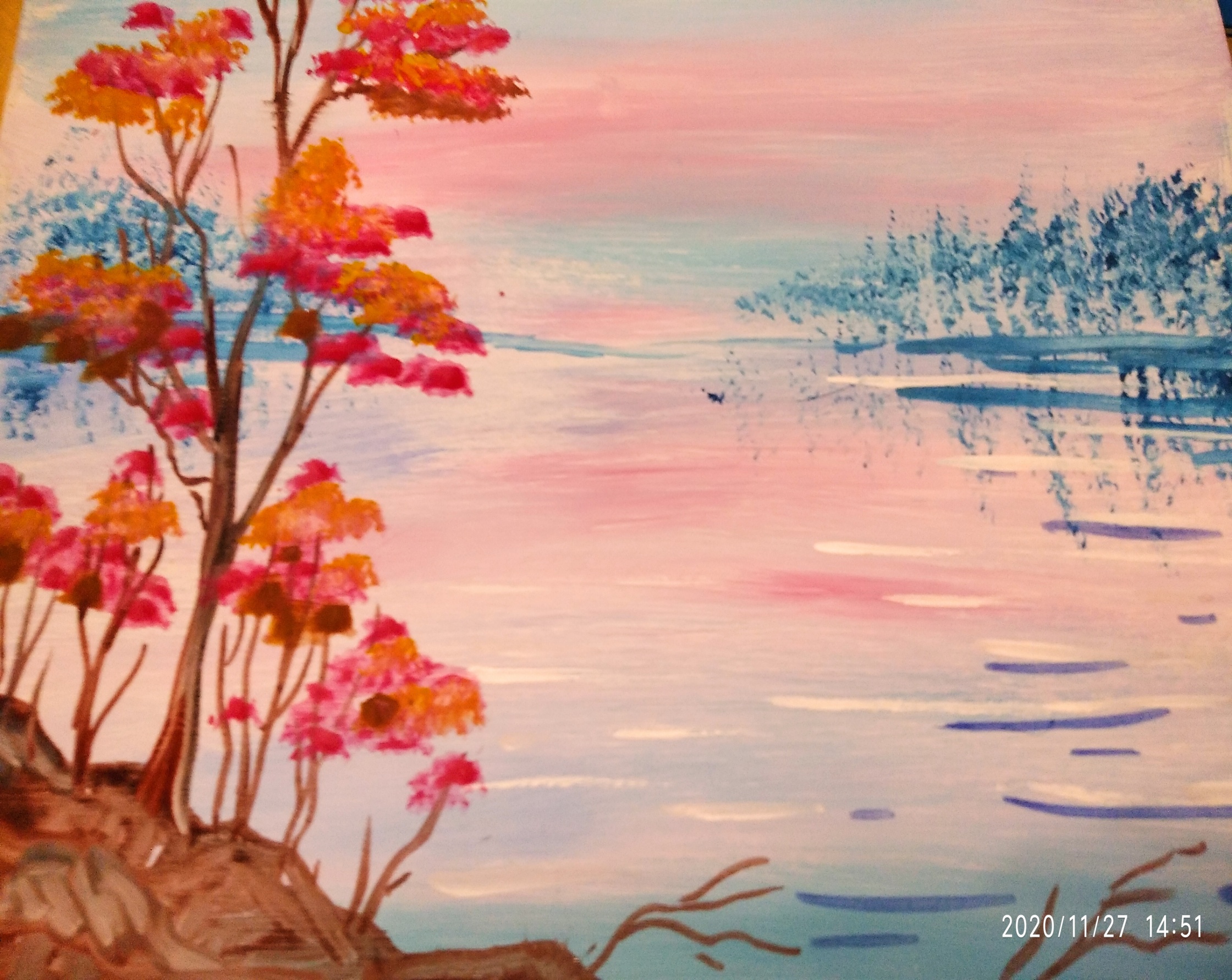 С помощью пальца оформляем облачки и кистью дорисовываем птиц, Голубой и белой гуашью формируем течение водоема.
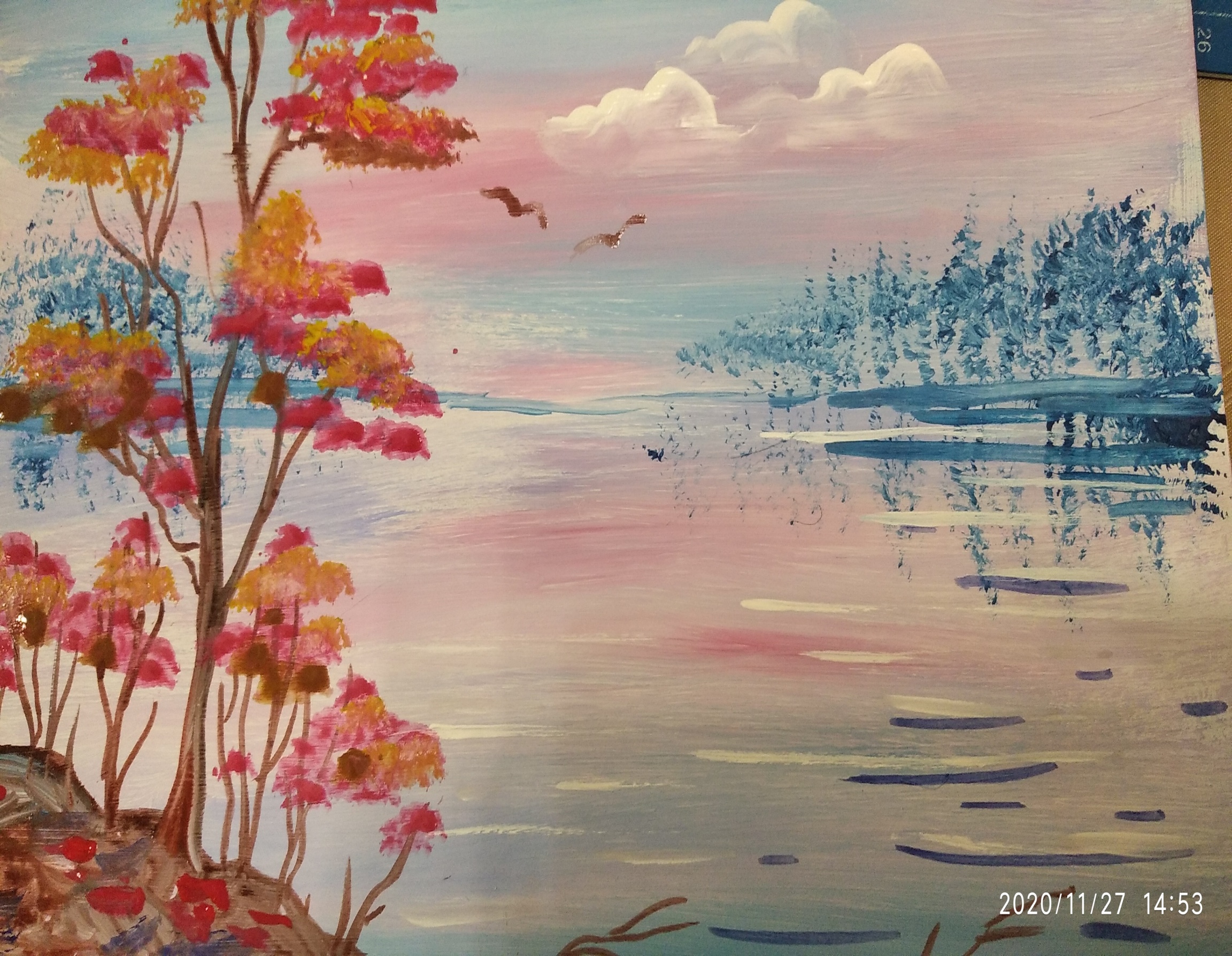 СПАСИБО ЗА ВНИМАНИЕ